A person-centred approach to consultations in a medicines information setting  Professor Nina BarnettConsultant Pharmacist, Care of older peopleLondon North West University Healthcare NHS TrustMedicines Use and Safety Division, NHS Specialist Pharmacy ServiceVisiting Professor, Kingston University, London
Today’s Agenda   
Why we are here
-Reflect on our practice
What will we cover today
 - What is person-centred care in everyday practice?
 - How can it be integrated into MI systems and practice?
  - What can we measure?
05/09/2019
2
What is person-centred care?   
Person-centred care refers to the care which focuses on an individual receiving health-care (patient)
Recognising the person’s expertise in managing their health
Includes living with their condition and living their lives
Considers impact on their families and communities



Health Foundation 2016 Person-centred care made simple https://www.health.org.uk/sites/default/files/PersonCentredCareMadeSimple.pdf [accessed 1.7.19]
05/09/2019
3
[Speaker Notes: Summarise key points and the application at organisation and practitioner level  Who are the most vulnerable/at risk of inappropriate polypharmacy in primary and secondary careHow do we identify those at the highest risk/easiest group for the most gain How do we measure and evaluate outcomes- would be great if we have some evidence for tangible outcomes, not just proxy measures like reduced number of drugs]
How does this relate to MI enquiries?  

Members of the public enquiries:
 Do you have a patient helpline?
Patient has contacted us at their convenience 
- Find out what they already know about their question
- Find out what they perceive the problem to be
- What's the question behind the question?
Imagine you can see them in front of you 
- Show you care over the phone
05/09/2019
4
The elephants in the room
I know what they are going to ask and I know the answer so I don’t need to listen
I have more important things to do (than talk to a member of the public)
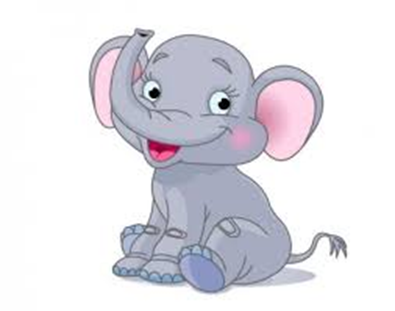 Queries are so easy they aren't worth documenting (time doesn’t merit value)
Person-centred consultations take too much time
Member of the public don’t get the point quick enough (wasting my time)
Its not my job to answer non- pharmacy or non-MI questions
05/09/2019
5
How person-centred are you in your practice?Scale of 1 (very little) to 5 (a lot)
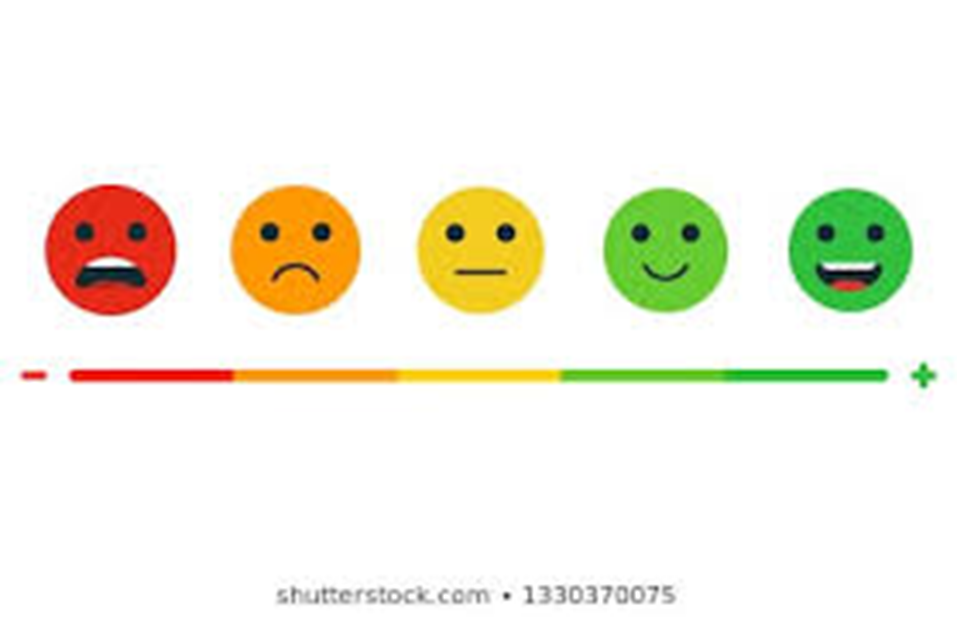 05/09/2019
6
Person-care in MI 
Evidence for use?
PCC in pharmacy?
CPPE http://www.consultationskillsforpharmacy.com/docs/docc.pdf
Work at LNWUHT 1,2,3,4
Training programmes
Work in practice
Evaluation  
1 Barnett NL, Sivam R, Easthall C. Pilot study to evaluate knowledge of person-centred care, before and after a skill development programme, in a cohort of preregistration pharmacists within a large London hospital. Eur J Hosp Pharm. 2019 Jan 9:ejhpharm-2018.
2 Barnett NL, Leader I, Easthall C. Developing person-centred consultation skills within a UK hospital pharmacy service: evaluation of a pilot practice-based support package for pharmacy staff. Eur J Hosp Pharm. 2019 Mar 1;26(2):93-100.
3 Barnett NL, Flora K Patient-centred consultations in a dispensary setting: a learning journey Eur J Hosp Pharm 2017;24:107-109. 
4 Barnett NL. Guide to undertaking person-centred inpatient (ward) outpatient (clinic) and dispensary-based pharmacy consultations. Eur J Hosp Pharm. 2019 Jan 9:ejhpharm-2018.
05/09/2019
7
Which one is us?(with thanks to NPC)
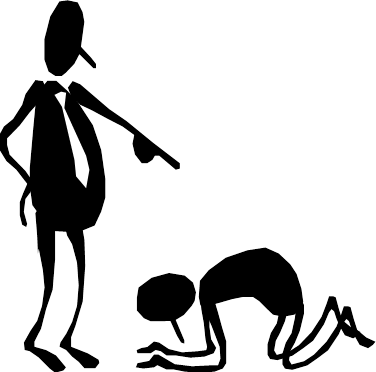 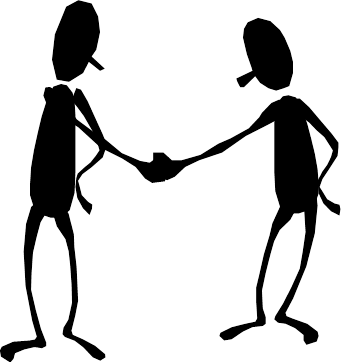 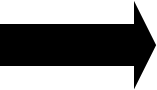 05/09/2019
8
Talk to your neighbour 

What makes you more person-centred in your consultations?

What makes you less person-centred?

Note this can apply to health professional consultations and to patients
05/09/2019
9
To be person-centred you need:Communication skills 101 
Things you already know from MiCAL, MI residential course and local training:

Open vs closed question and tone of voice

Face to face vs telephone
- What are the advantages 
To you, to the patient
- What are the disadvantages
To you, to the patient    


For overview of  communcation skills see See Skills for care: Communication (care certificate workbook) http://www.skillsforcare.org.uk/Documents/Learning-and-development/Care-Certificate/Standard-6.pdf
For medicines –related communication see: Consultation skills for pharmacy practice: taking a patient centred approach. 2012 Centre for Pharmacy Postgraduate Education. Manchester http://www.consultationskillsforpharmacy.com/docs/docb.pdfhttp://www.consultationskillsforpharmacy.com/docs/docb.pdf
05/09/2019
10
…..Skills for telephone consultations

Active listening
Clarifying, paraphrasing
Listening for cues (pauses, pace, intonation)
Silence – space for questions
Sharing
 information/education
next steps (patient and clinician)
Documentation (see elephant in the room)
See Car Josip, Sheikh Aziz. Telephone consultations BMJ 2003; 326 :966 http://www.bmj.com/content/326/7396/966 
Evidence suggests it works
Lawson KL, Jonk Y, O'connor H, Riise KS, Eisenberg DM, Kreitzer MJ. The impact of telephonic health coaching on health outcomes in a high-risk population. Global Advances in Health and Medicine. 2013 May;2(3):40-6. https://www.ncbi.nlm.nih.gov/pmc/articles/PMC3833538/ 
Dennis SM, Harris M, Lloyd J, Davies GP, Faruqi N, Zwar N. Do people with existing chronic conditions benefit from telephone coaching? A rapid review. Australian Health Review. 2013 Jun 25;37(3):381-8. http://www.publish.csiro.au/AH/AH13005
05/09/2019
11
So why change our consultation style?
The facts:
Up to 50% medicines not taken as intended 
Why prescribe medication? 
What about wastage and costs? Waste report 2011
http://discovery.ucl.ac.uk/1350234/1/Evaluation_of_NHS_Medicines_Waste__web_publication_version.pdf
MI is an ideal opportunity to provide post discharge support to minimise risk of preventable medicines-related readmission
05/09/2019
12
Relating to our patients......


“Instead of treating patients as passive recipients of care, they must be viewed as partners in the business of healing, players in the promotion of health, managers of healthcare resources, and experts on their own circumstances, needs, preferences and capabilities.” 









Coulter A. Engaging patients in healthcare. McGraw-Hill Education (UK); 2011 Sep 1.
05/09/2019
13
What is the purpose of a consultation/MI enquiry? 
For you?
For the patient?
For the organisation?

MiCAL Iceberg theory
 What's the question behind the question?
05/09/2019
14
What about MI 
What is the purpose of an MI enquiry
For you
For the caller
MiCAL Iceberg theory
 What's the question behind the question?
What is the process of an MI call?
Guideline driven (UKMI enquiry answering guideline)
How to make conversations person-centred and find out what you need to? (not currently included)
05/09/2019
15
How do we structure our consultations (enquiries)? 

Standard introduction
Fixed format checklist
- Advantages
- Disadvantages
Wide variety of resources
- Evidence based
Timelines for responses (MI measure)
05/09/2019
16
Whose Agenda? 
Why is the person calling MI
What do they want, what do you want to provide?
How to make it person-centred conversation
Agreeing next steps
Honesty about timings, manage expectations
Negotiating call times
Within your boundaries
Within theirs
05/09/2019
17
An example of how differently we might see things……


What do you call your illness?
What do you think has caused it?
How long do you think it will last?
How does it affect you?
What do you think can be done about it?


Leventhals “common sense” model.  Illness perceptions. In Rachman S, ed.medical psychology Vol 2 New York, Guildford Press 1980 7-30)
05/09/2019
18
Can we use a “coaching” mindset within a structured consultation
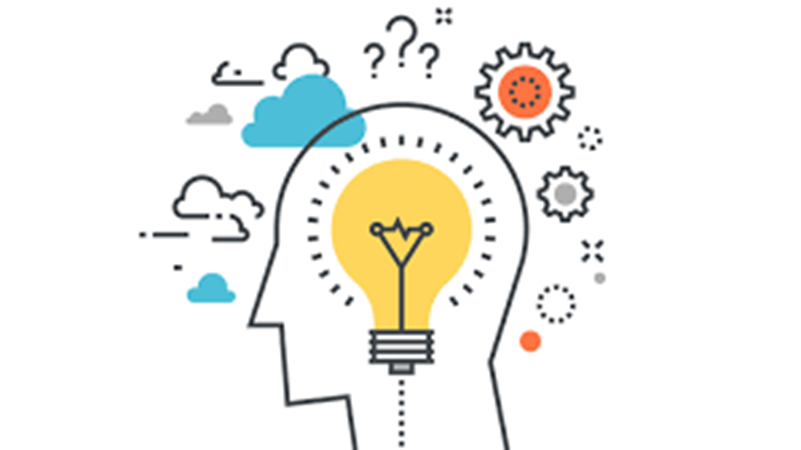 What do we need to do differently to increase the person-centredness of our care?
05/09/2019
19
The T GROW Model
Whitmore, Sir John (2009) [1992]. Coaching for performance: GROWing human potential and purpose: the principles and practice of coaching and leadership. People skills for professionals (4th ed.). Boston: Nicholas Brealey.ISBN 9781857885354. OCLC 314840903. see also work of  Alan Fine, Graham Alexander and Max Landsberg
05/09/2019
20
20
Coaching Mindset(Addresses some of the elephants in the room)
see also Coulter A and Collins A. Making shared decision making a reality. Kings Fund, London 2011 https://www.kingsfund.org.uk/sites/default/files/Making-shared-decision-making-a-reality-paper-Angela-Coulter-Alf-Collins-July-2011_0.pdf
05/09/2019
21
Health Coaching Process
What do you want to talk about in this session?
What do you want from this conversation?
What is happening now?
What could you do?
What will you do?
A
G
R
O
W
Agenda
Goal
Reality
Options
Will
05/09/2019
22
Coaching to health coaching
For a guide to health coaching see Coulter A and Griffiths J (eds)  for the health coaching coalition. Better conversation a guide to health coaching.  Better conversation 2016 http://www.betterconversation.co.uk/images/A_Better_Conversation_Resource_Guide.pdf
05/09/2019
23
Person-centred sentences One word can make all the difference 

“Before I ask you about your medicines, what would you like to ask me about your medicines?”

“How would it be easiest for you to go through the medicines you take at home?”
Getting under the iceberg:

“Ok, tell me more about that”
At the end 
“Is there something else to ask you about your medicines?”
05/09/2019
24
Something vs Anything 
What was done?
20 GPs (80% participated) and 224 patients seeking care for an acute condition.

What happened?
Relative to non intervention cases, the implemented SOME intervention eliminated 78% of unmet concerns, odds ratio (OR) = 0.154, p = .001).
Heritage J, Robinson JD, Elliott MN, Beckett M, Wilkes M. Reducing patients’ unmet concerns in primary care: the difference one word can make. Journal of general internal medicine. 2007 Oct 1;22(10):1429-33.
05/09/2019
25
How could this work for an MI enquiry?
Pre-frame call (cf intro, sit, draw curtain) 
MI quick question guide:

I’d be pleased to help with your enquiry but before I do, I need to ask for your contact details 
Check the urgency 
Does any one need medical attention now? (red flags)

TELL PEOPLE  
“I’ll be typing while you talk so I can answer your question more fully….”
05/09/2019
26
05/09/2019
27
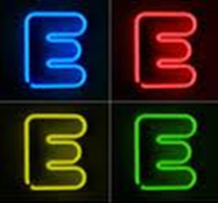 The Four E’s
Explore what the patient wants to know and follow their agenda
Educate them on what they want to know
Empower patients to take responsibility for medicines taking 
Enable behavioural change in order for patients achieve their aims
05/09/2019
28
Explore: Getting past the tip of the iceberg
What does the patient know?
about disease and medication
about the reason they have been given these medicines (rather than “are taking”!)
What do they want to know?
What do they want the medicine to do for them?
05/09/2019
29
Educate: according to their needs
Opportunity for education on disease and drug in response to the information they give you
Key safety information
Opportunity to provide evidence to help patients balance the risks and benefits for their situation
They called you so they are interested in what they want to know, not necessarily what you want to tell them
05/09/2019
30
Empower: sharing responsibility
Help the patient consider their concerns about medicines against the benefits they perceive e.g. summarise what you have discussed
What does the patient want to do now or
How does the patient want to manage their disease/medicines taking
Help the patient decide what option works for them 
Avoid patronising the patient 
Don’t “dump” the decision or sit on the fence
05/09/2019
31
Enable: from decision to action
Once the patient has decided what they want to do, Reiterate what you have agreed to do then ask:
when you will get back to them 
Ask patient to articulate what they have agreed to do
how they will do it
when they will do it 
Reinforce safety netting
- What to do if this becomes more urgent/who to call
05/09/2019
32
Evaluation
Patient survey (9 questions) for all MI patients who consent including 
Family and friends question
Impact of information/advice from MI
Use of shared decision making questions to evaluated person-centred care
CollaboRATE™ measure http://www.glynelwyn.com/collaborate-measure.html
SURE measure© http://personcentredcare.health.org.uk/sites/default/files/resources/sdm_sure_decision_measurement_tool_7sdm-sure-tool.pdf
05/09/2019
33
Summary  
You have an agenda (to understand and answer the query fully), make the call person-centred by listening with curiosity and being non-judgemental
Be honest about what you need from the call and find out what the patient wants from it
Address the patient’s issues first
Lead the process not the content
Use teachback to check information is understood
Ensure safety netting is in place
05/09/2019
34
Summary 
Person-centred consultations are:
Better for patients
Safer for patients
More enjoyable for you
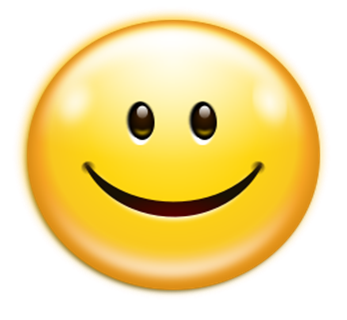 05/09/2019
35